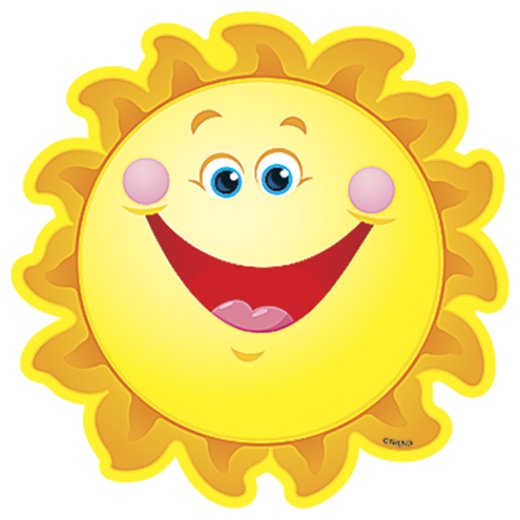 Estructura del cuento
Final

El final es la parte del cuento donde la historia termina. (Desenlace)
Ejemplo:
“Y después de todo este peligro, los ositos vivieron felices por siempre”